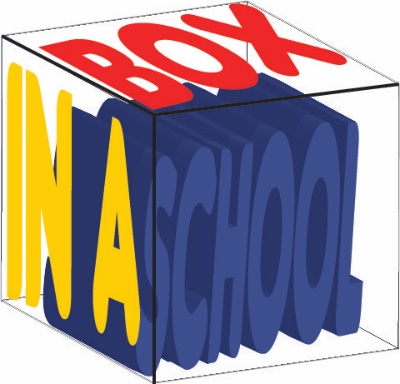 OCR Level 02 – Cambridge Technical
 Unit 05 – Creating Business Solutions
2016 Specification - L/615/1355
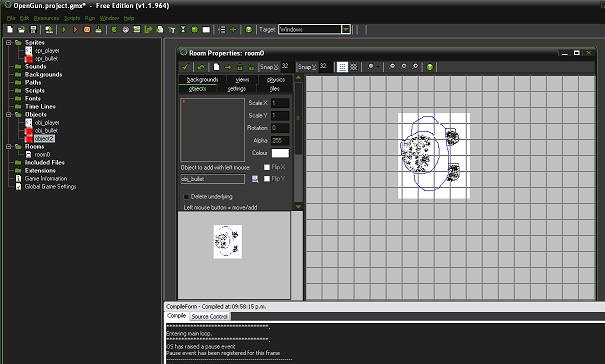 LO3 - Create the Game
Assessment Criteria
LO3 – Learning Outcome
Learning Outcome 3: Be able to create games from game designs 
Your task is to: use appropriate software to create and test the game you designed in Task 2.
Assessment Criterion P5, M2, D1
P5 - 	Learners are to create the game using appropriate software for game development. The game should reflect the design produced in P4. Evidence could be in the form of an operational game or a video recording of the game in play.
M2 - 	Learners must produce a test plan for the game against an agree set of test criteria to test the functionality of the game. The evidence will be the fully completed test plan.
D1 - 	Learners are required to evaluate the game they have created against the original design specification. This evaluation should consider different perspectives and learners should be encouraged to consider the list in the teaching content as a starting point.
LO3 - Assessment Criterion
3.1. Select software for game development, e.g.:
Construct 2
Game Guru
Play My Code
GameMaker
3.2. Test the functionality of the game, i.e.:
test number
date
expected result
actual result
corrective action
testing against the design
progression
scoring
error messages
gather feedback on the functionality of the game
3.3. Evaluation i.e.:
suitability for target audience
level of engagement
playability
aesthetics
extendibility
Unit 15 – Scenario – Progress Game Hut
Progress Game Hut 
Part A 
You are a junior game designer at Progress Game Hut. To gain a promotion as a fully endorsed game designer your manager, Harry has asked you to explain to the rest of the game design team the fundamental concepts of game design. 
Part B 
Design, create, test and evaluate a game. 
You have now been allocated a new assignment. Harry wants Progress Game Hut to release a new gaming concept for each blockbuster movie as they are released throughout the year. 
Your brief is to choose a film from future movie releases and design a game to promote the movie. You could choose a concept linked to a franchise e.g. ‘007’, ‘Star Wars’, ‘Toy Story’, ‘Despicable Me’ or a completely new blockbuster. 
The aim of the game is to promote the new film through entertainment and cliff hangers. Harry aims to release the games at the same time as the blockbuster hits the cinema’s. 
He has asked you to think carefully about the target audience.
P3.1 – Create the Game
For P3, you have to create the game (or part of it, something that is playable and has features such as high score, or progression within the game). You are not expected to be a great games created, yet, but you are expected to make an effort to make a form of the game.
P3.1 – Task 01 - Select software for game development and construct a working version of the game specified in LO2 designs.
For this you will need to go into one of the following programs, use a template and start to create a working level of the game. This will be difficult, there will be a learning curve and you may need to go to YouTube to get guides on how to do this as it will not be logical. Use ccYouTube or get your teacher to download an appropriate guide to making a game.
The game will need to be similar in many ways to your planning in LO2, anything that does not, you will have to justify at a later stage in this unit.
Construct 2
Game Guru
Play My Code
GameMaker
M2.1 – Create the Game
For M2 you must produce a test plan for the game against an agree set of test criteria to test the functionality of the game. The evidence will be the fully completed test plan.
M2.1 – Task 02 – Agree with your client on the criteria for testing by producing a test plan that tests the functionality of the game.
test number
date
expected result
actual result
corrective action



Tests need to cover the following criteria:
testing against the design
progression
scoring
error messages
gather feedback on the functionality of the game
M2.1 – Task 03 - Test the functionality of the game.
Carry out the tests on the completed game, a test must be done of each criteria with evidence to show the test, and the resolution of faults.
D2.1 – Evaluate the Game
For D1, you are required to evaluate the game you have created against the original design specification. This evaluation should consider different perspectives and you need to consider the list in the teaching content as a starting point.
For this you need to create a report that evaluates the finished product. It needs to include the following headings:
Suitability for target audience – Based on what you have done, is the age of the audience right, would they be interested, are the graphics appropriate, is the skill level set right, is there something that would keep them coming back.
Level of engagement – Is there sounds, actions, challenge, are there high scores, competition, is the difficulty enough to be able to master after repetitive play.
Playability – Is the game fun for the age of the audience, is there anything addictive in there to keep them playing, is there rewards for their playing.
Aesthetics – Does it look good, are the colours bright enough or the content in keeping with the game. Is the control system easy to sue, the keys responsive enough. Is the physics of the game correct.
Extendibility – What could be added, what are levels or characters could be gained, what way do you thing add-ons and upgrades could extend the life of the game in the form of levels, challenges, missions, vehicles, weapons etc.
The needs to be extensive and include examples from the game as evidence.
D1.1 – Task 04 - Evaluate the game against the design specification.
You also need to go back through your specification from LO2 and include content from it.
LO3 – Assessment Criteria
P3.1 – Task 01 - Select software for game development and construct a working version of the game specified in LO2 designs.
M2.1 – Task 02 – Agree with your client on the criteria for testing by producing a test plan that tests the functionality of the game.
M2.1 – Task 03 - Test the functionality of the game.
D1.1 – Task 04 - Evaluate the game against the design specification.